Урок - екскурсія
Тварини взимку. Турбота людей про тварин узимку.
Екскурсія проводилась  в лютому 2014 року.

Учасники: учні 1 – Б класу 
Гніздичівської ЗОШ І-ІІІ ст.

Класний керівник: 
Пущак Оксана Романівна
Предметні компетентності
Початковий рівень:
 - знає назви деяких представників тваринного світу.
Середній  рівень:
 - спостерігає за погодою взимку;
 - розпізнає зимуючих птахів своєї місцевості.
Достатній рівень:
 - спостерігає в групі за об’єктами живої та неживої природи; 
 - спостерігає за зимовими змінами в живій та неживій природі;
 - досліджує у групі природні об’єкти за допомого лупи.
Високий рівень:
 - описує ознаки зими в неживій природі і їх вплив на життя тварин взимку;
 - обговорює в групі, як можна допомогти тваринам взимку;
 - пояснює залежність поведінки тварин взимку від чинників природи;
 - складає розповідь і презентує творче завдання.
План проведення екскурсії
Створення груп для виконання спостережень під час екскурсії. 
Постановка завдання для виконання кожною групою під час екскурсії та після її завершення.
Проведення інструктажу з техніки безпеки.
Виконання учнями поставленого завдання. 
Аналіз та узагальнення результатів спостережень.
Презентація виконаного творчого завдання.
Висловлення оцінних суджень про власну роботу та роботу, виконану однокласниками.
Створення груп «Сніжинка»
«Ялинка»
Зустріч з єгерем
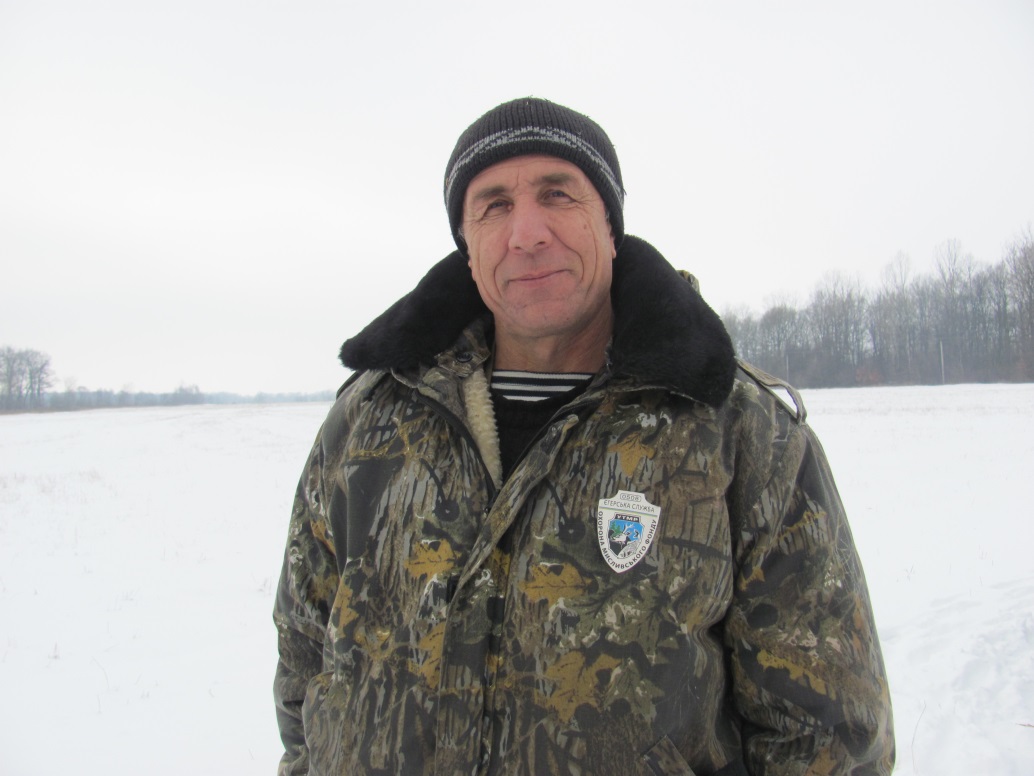 Турбота про тварин узимку
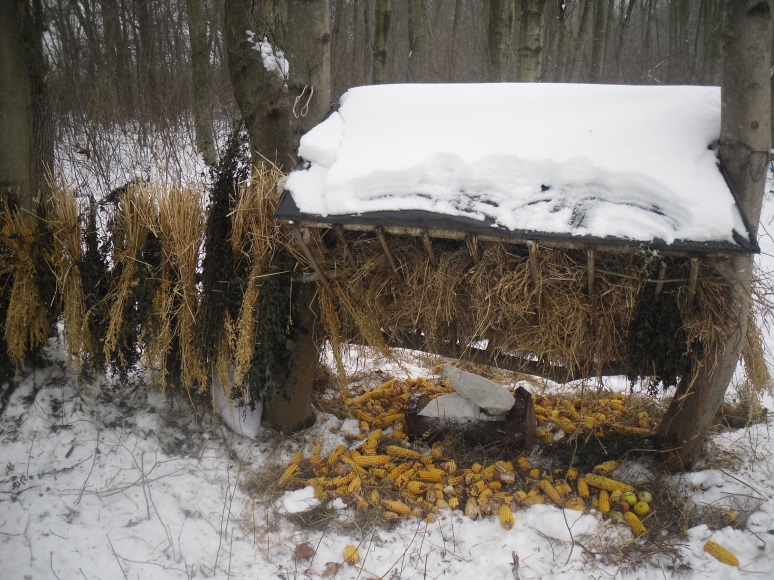 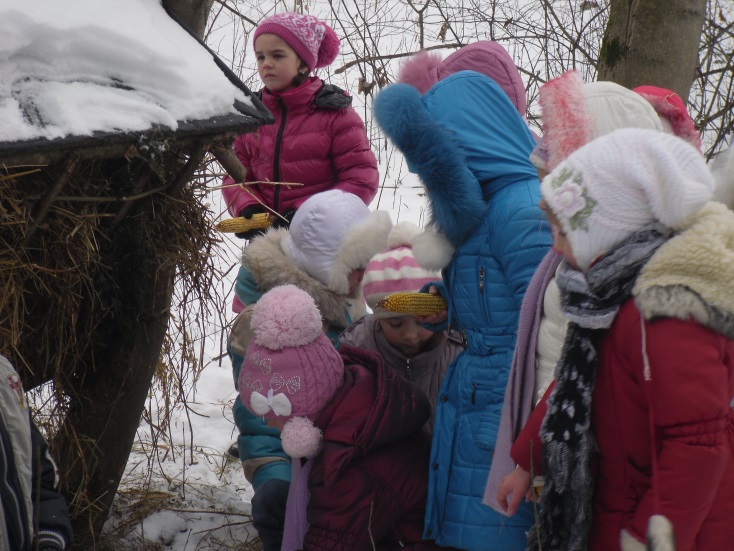 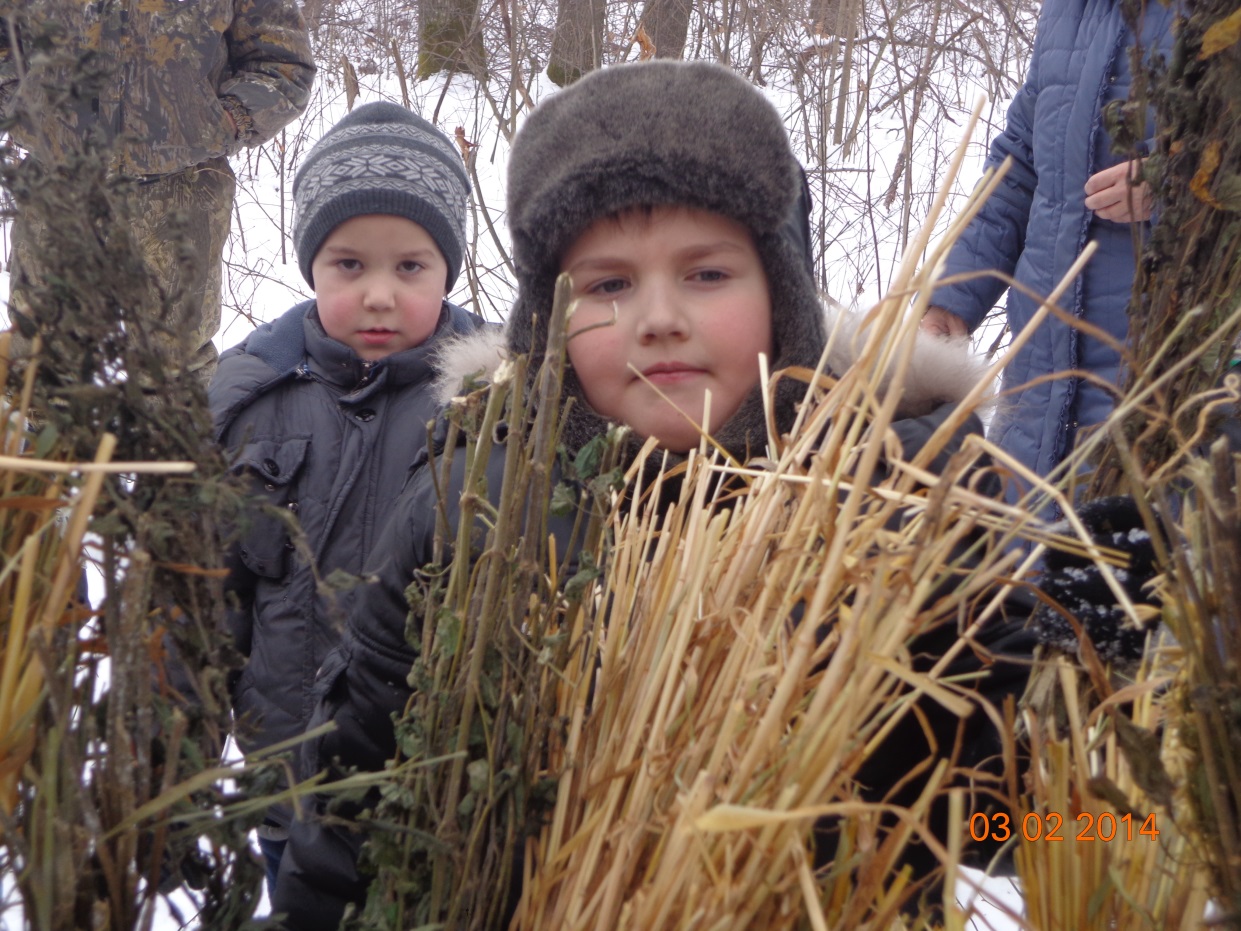 Ігрова ситуація «Так чи ні?»
Загадки про диких тварин «Хто зимує у лісі?»
Допоможемо синичкам.Підгодуємо шматочками сала.
Практична робота
Вимірюємо температуру повітря
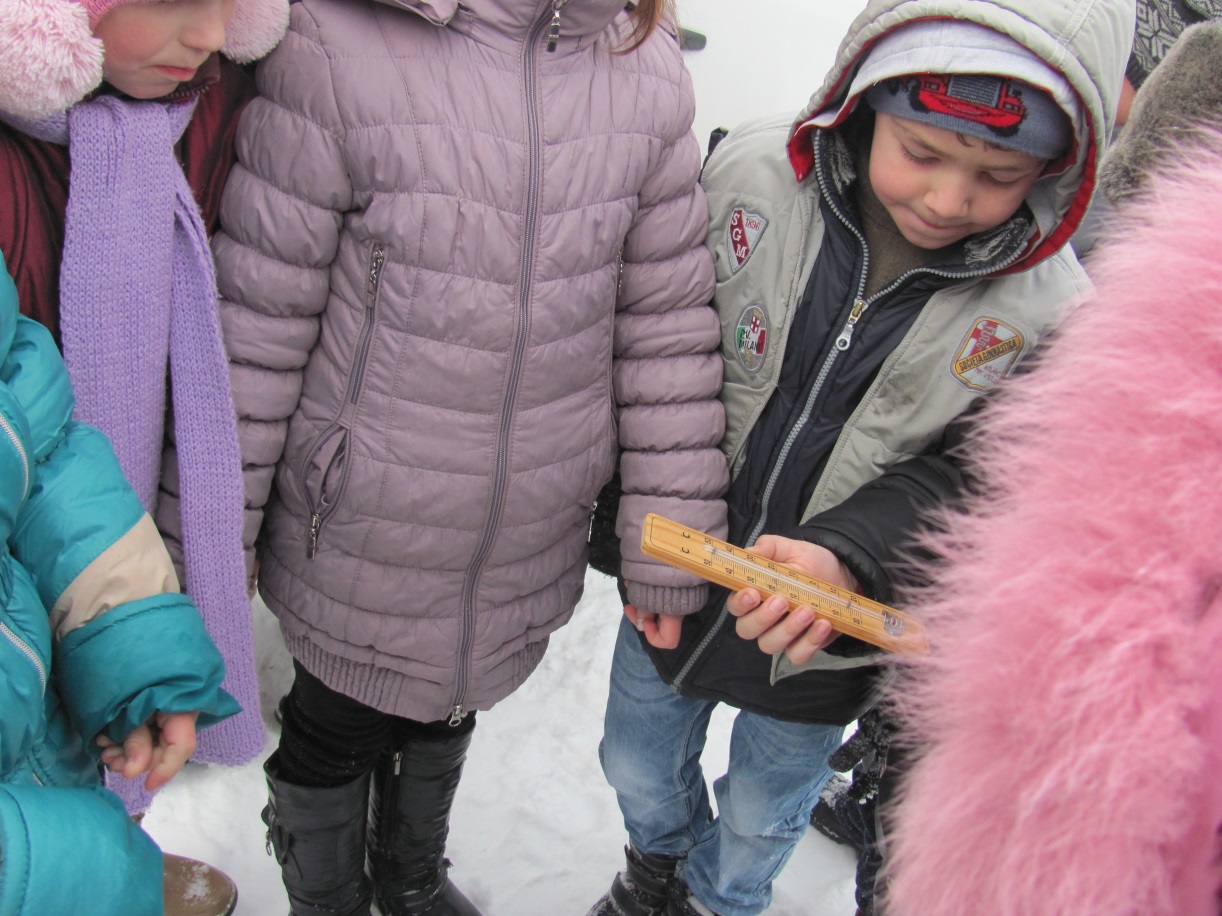 Розглядаємо будову сніжинок
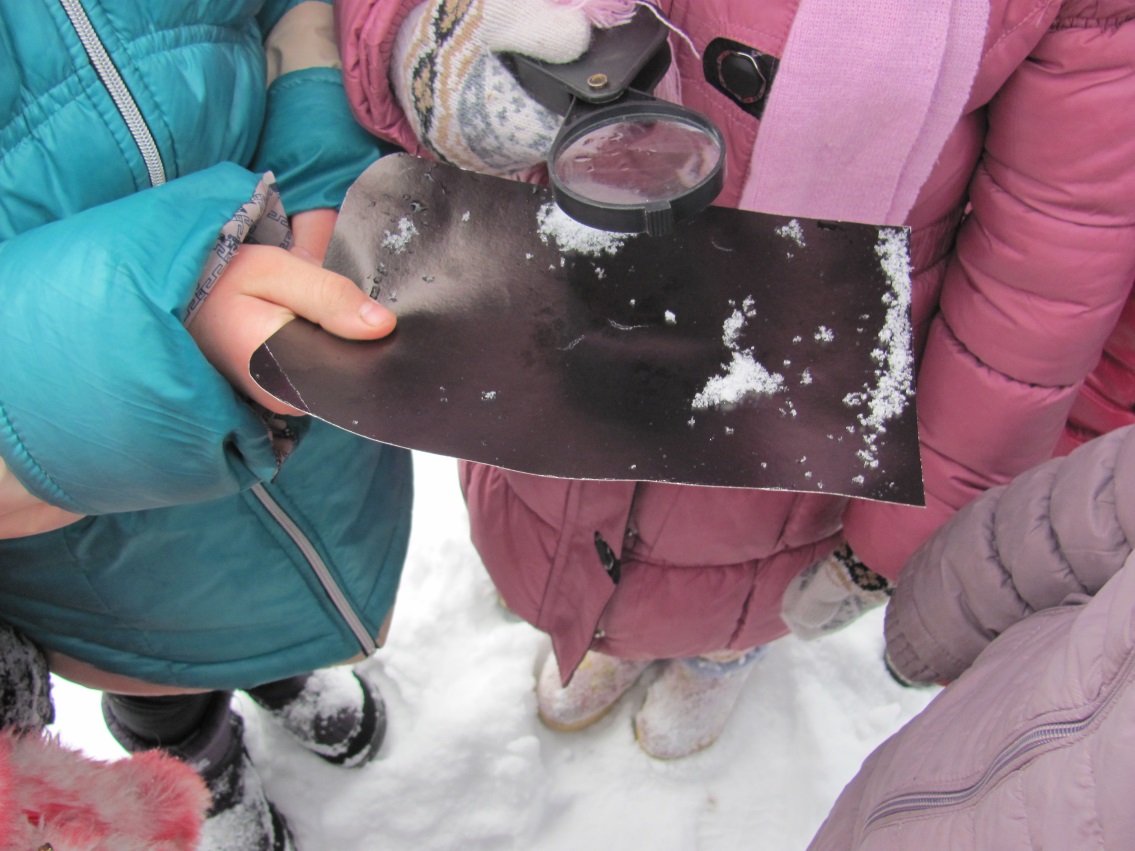 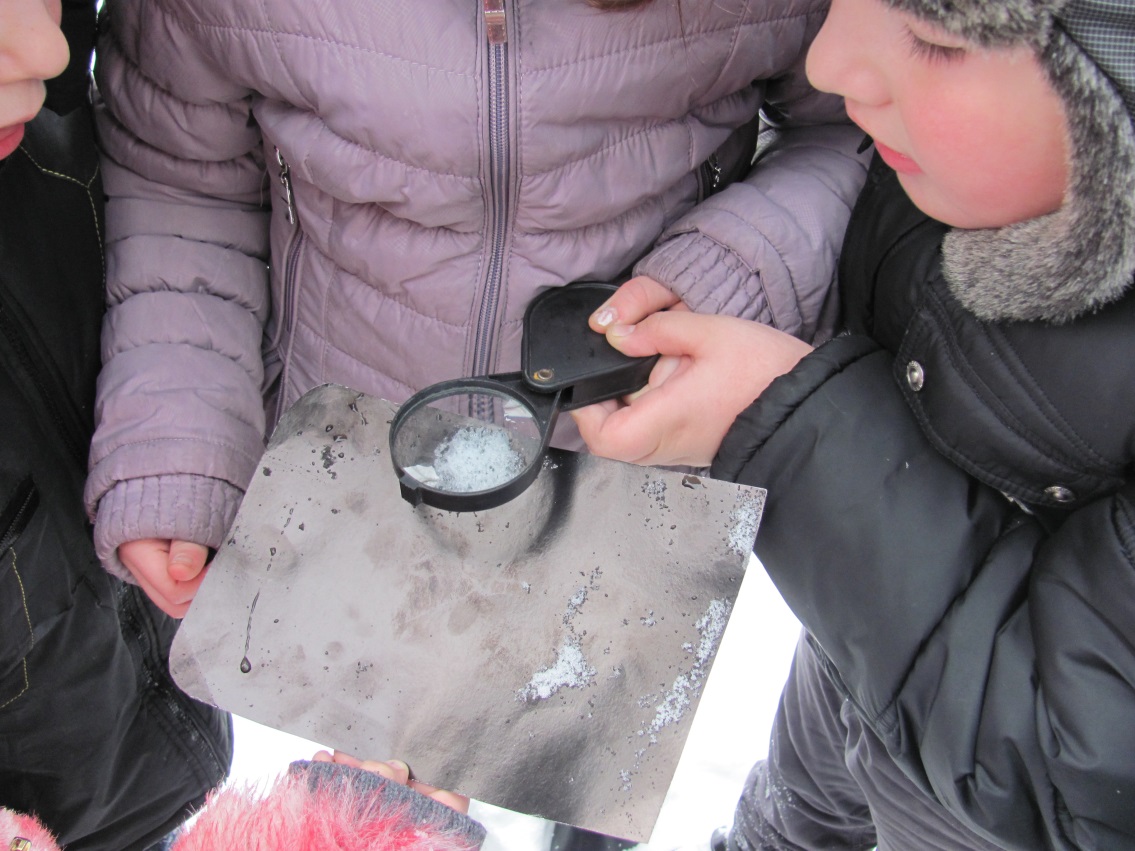 Гра «Юні дослідники»Читаємо сліди
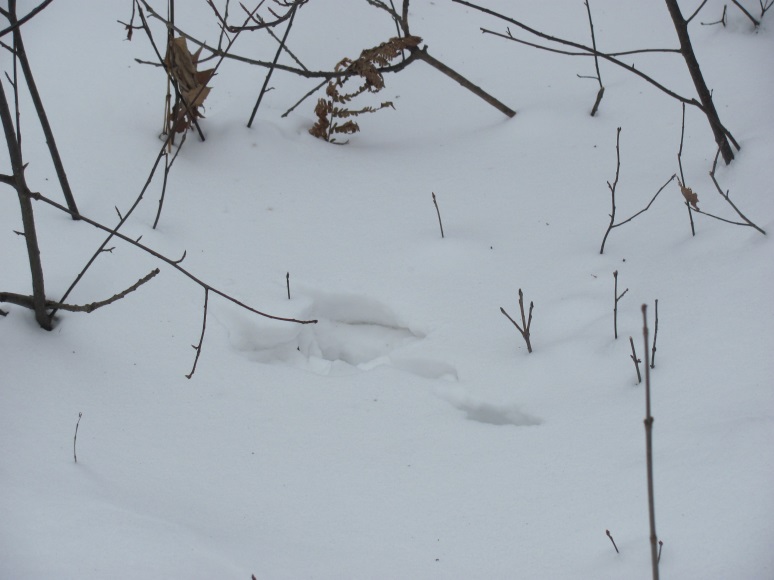 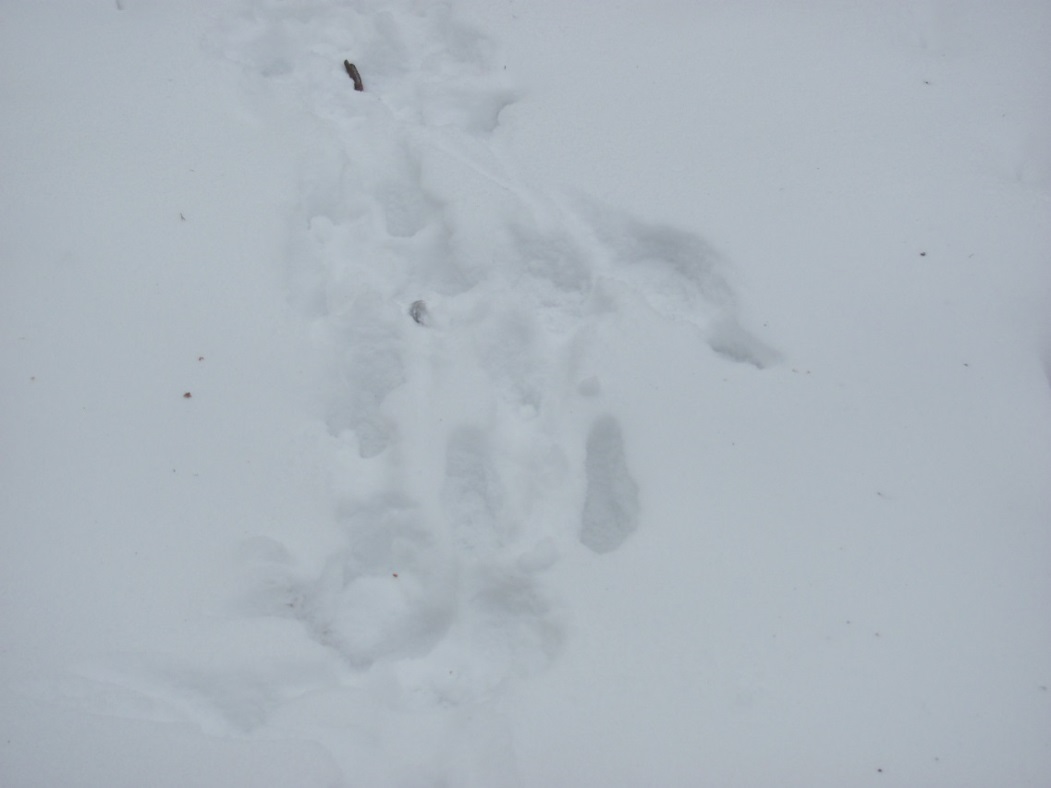 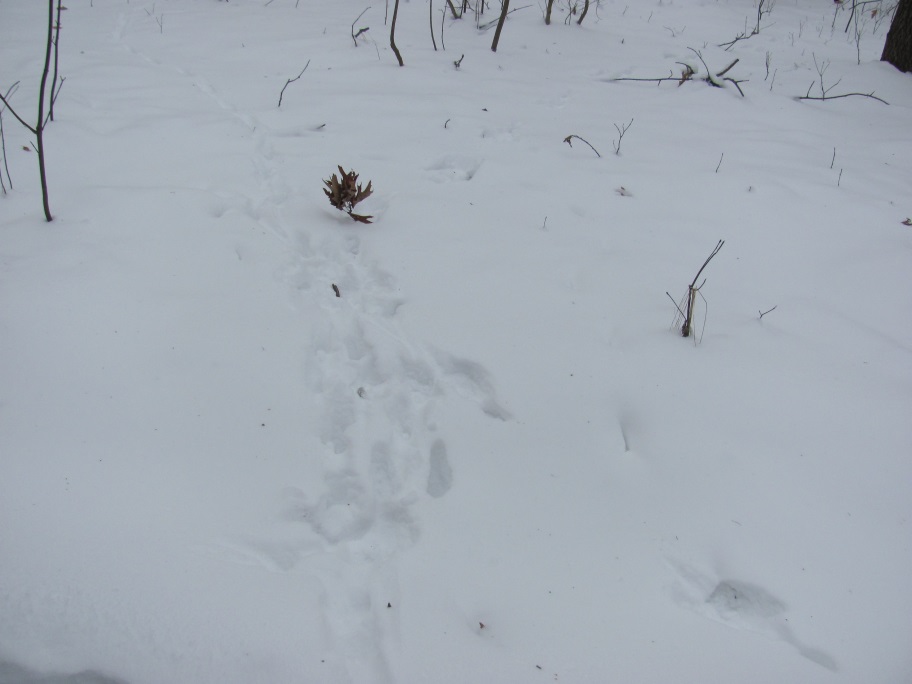 «Ми – друзі природи»